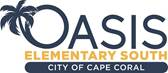 Virtual PTO Meeting
Tuesday, November 2 
6:30pm
Join Via WebEx 
Join WebEx meeting
Meeting number/Access Code:  2318 417 7347
Meeting password:  7euPnUtKg72   
 Join by phone  +1-415-655-0002 US Toll  +1-904-900-2303 United States Toll (Jacksonville)
OES PTO MEETING 2021

Welcome 
Standing Agenda 
Guest Speaker:  Donnie Hopper
Foundation: Samantha Richardson
President’s Report: Michele Hildebrand
Treasurer’s Report: Janet Blanco
Principal’s Report:  Mrs. Grecsek
Teachers Report:  Tiffany Brown & Cynthia Thompson
Open Discussion
Next PTO Meeting: February 9th
Adjournment
Agenda
OES PTO MEETING 2021

2021-2022 PTO Officers 
Michele Hildebrand – President
Jeannette Blaustein –Vice –President
Janet Blanco – Treasure
Aimee Aubry -- Secretary

Communication 
Facebook- OES Families, please “Like” us
Administration school Facebook page--Oasis Elementary South
Parent Square and Panther Press
PTO Rocks on the website
Standing Agenda
Guest Speaker:
Oasis Middle School Principal
Mr. Donnie Hopper
Lighthouse Award’s 

Nomination going on now.
.
Foundation
WINNERS WILL BE ANNOUNCED AT THE LIGHTHOUSE AWARDS DINNER ON SUNDAY, MARCH 6, 2022
Past Events
Trunk or Treat
Staff/Teacher Appreciation has been busy
Halloween
Upcoming Events
Holiday Event
Frosty’ s Factory
Veterans Day Bulletin Board
New Business
Frosty’s Factory
Old Business
Box Tops
President’s Report
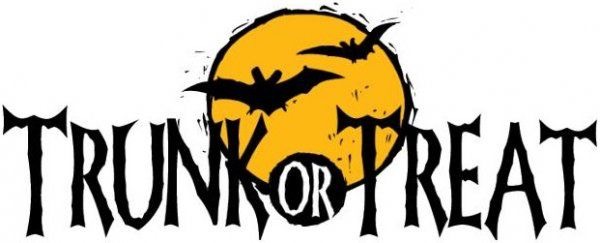 Trunk or Treat Winners
Pictures on OES Families on Facebook!
First place - Camerons’s class with their Coco theme (96 votes).
Second place - Taylor (4th grade) with their haunted house (32 votes). 
Third place - Feury with their Addams Family theme (31 votes). 
 
Close runner ups were Taylor (1st) with Candyland and Lucas with Harry Potter, both with 29 votes.
Teacher Costume Winners
Pictures on OES Families on Facebook!
First place - 3rd Grade with - Jurassic Park
Second place - 1st Grade with  - Thanksgiving dinner 
Third place - Kindergarten - Cruella and her Dalmations.
First place - 3rd Grade with - Jurassic Park
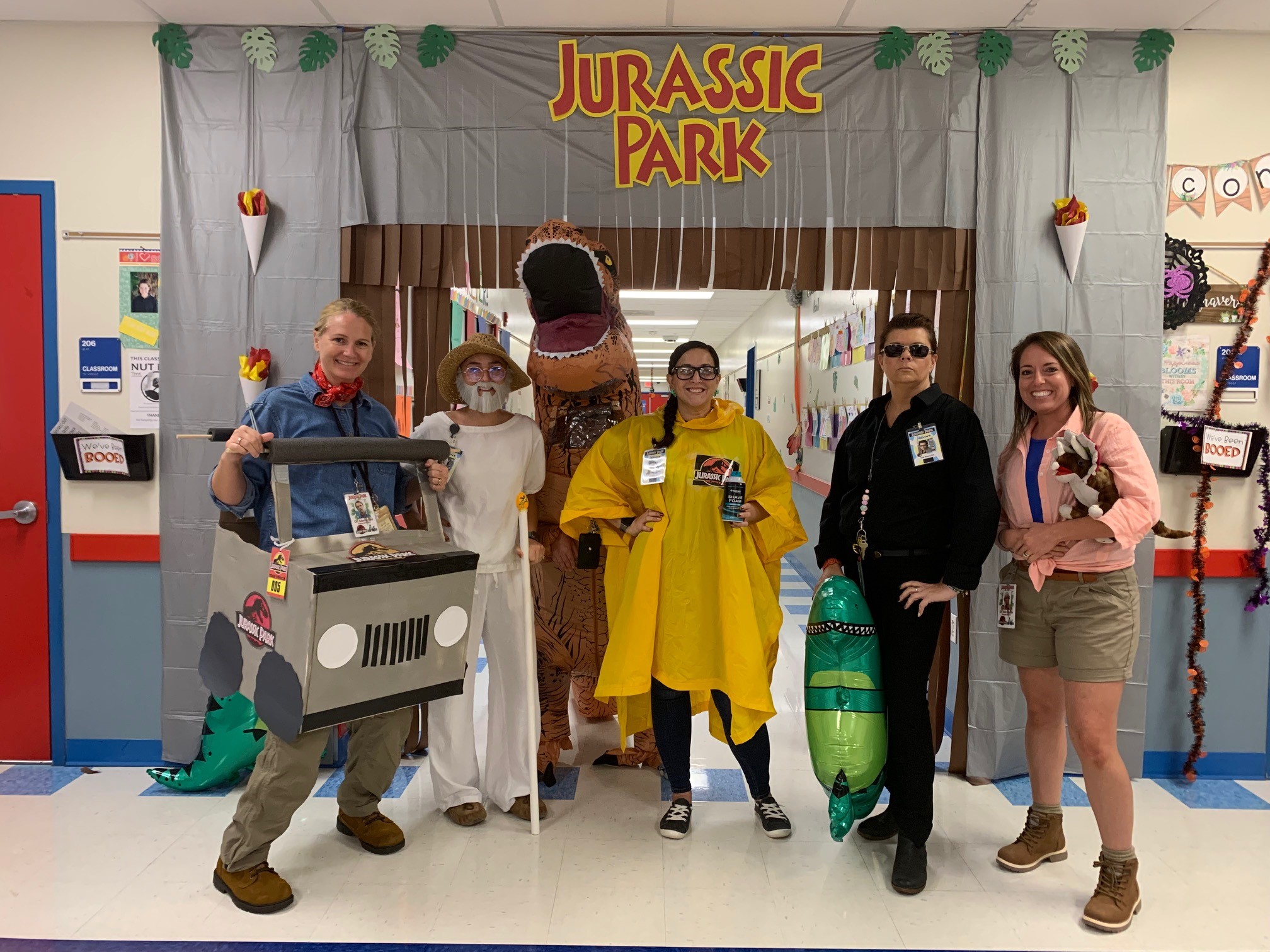 Second place - 1st Grade with  - Thanksgiving dinner
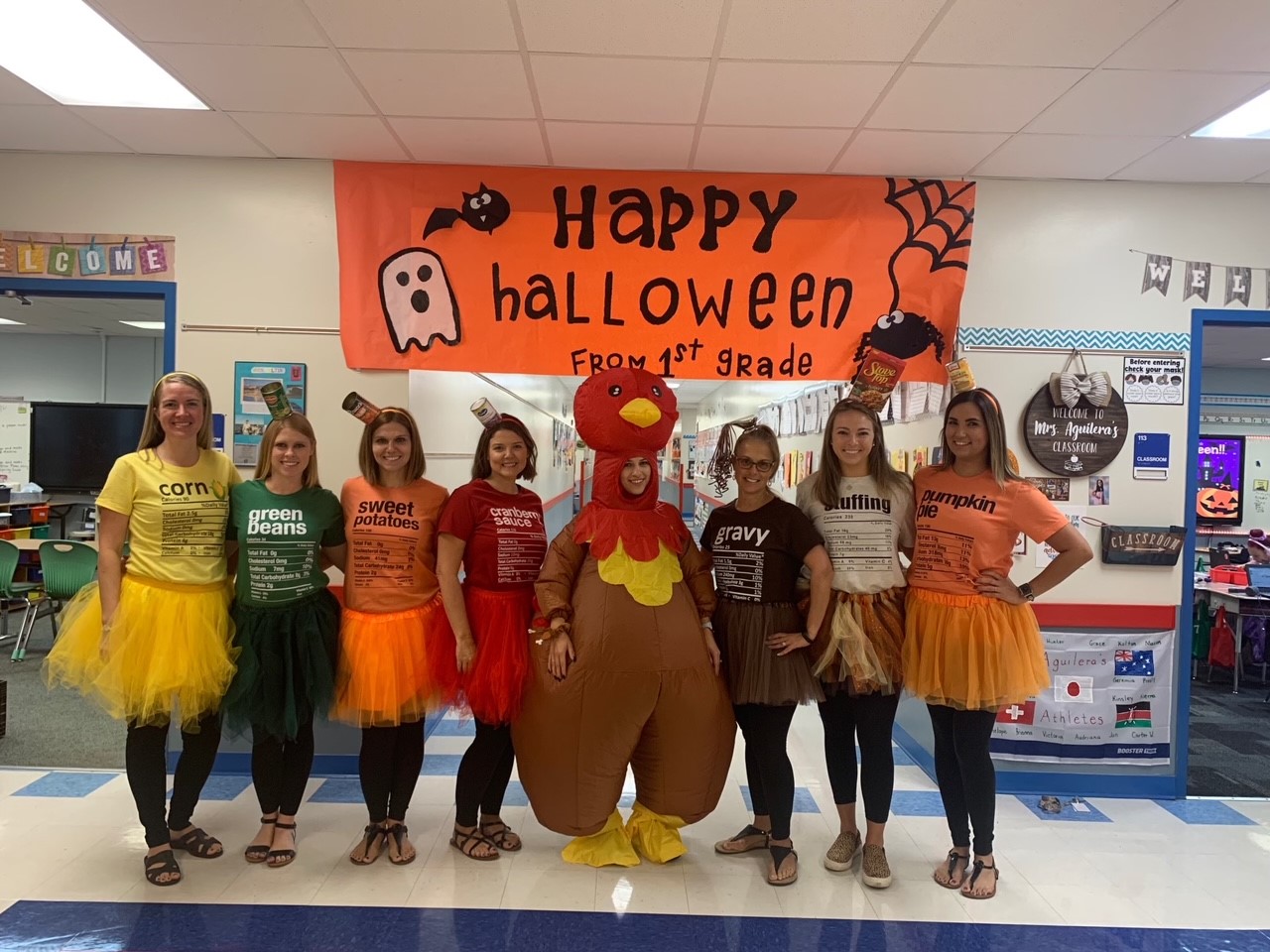 Third place - Kindergarten - Cruella and her Dalmations
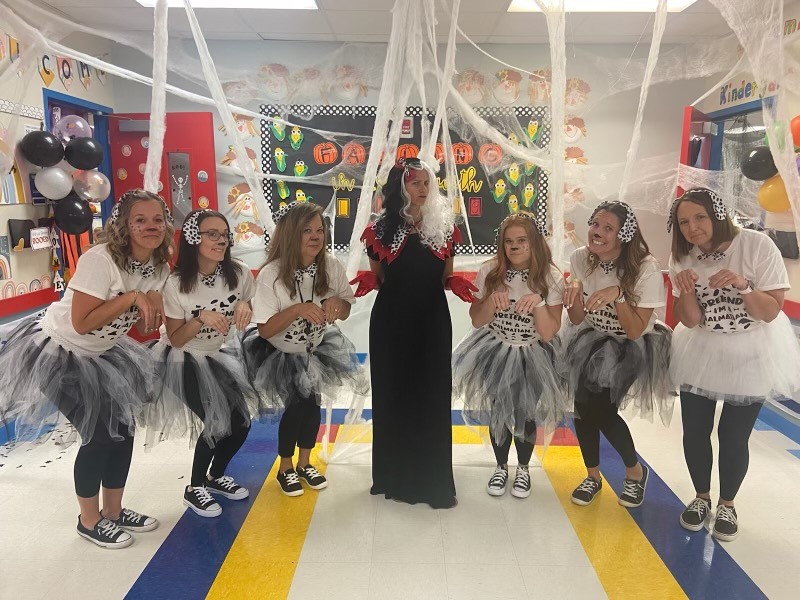 Holiday Event
Cookies with Santa
3rd Grade Committee Event is HOLIDAY EVENT
Timeframe:   December, 11th 
                        9:30am - 12:00pm
Members: Phoenix Proffitt, Ganna Gaber, Amanda Rourke, Stephanie Rochelle, Christine Baron
Frosty Factory
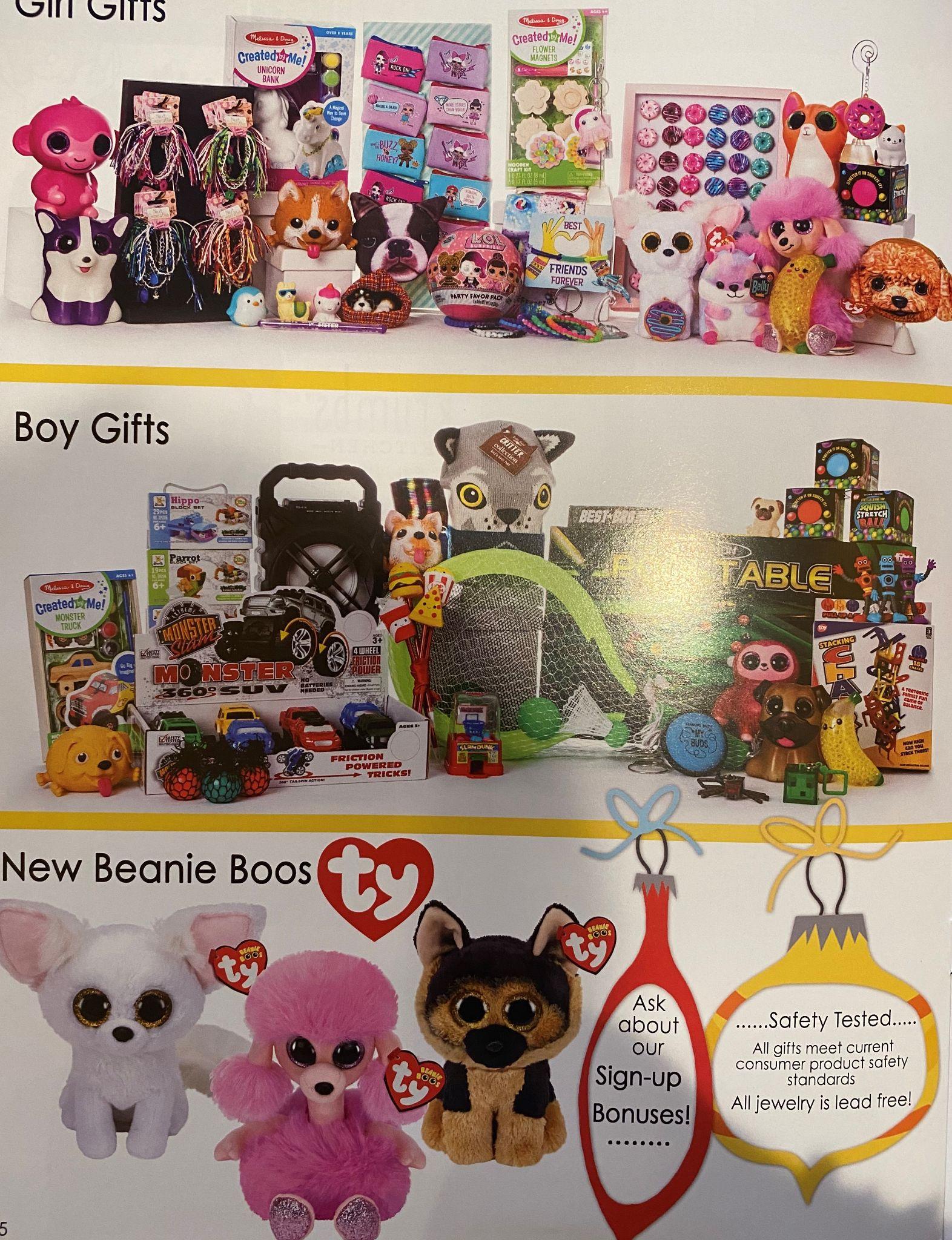 Wonderland Gift Shoppes is the company we are using this year.

We will need volunteers for set up on Dec 1st and also 2 to 3 volunteers per shift daily to run the store during the week.  

We will also need volunteers during Cookies with Santa and for take down.

Please look for sign up genius to sign up.
Committee Leads
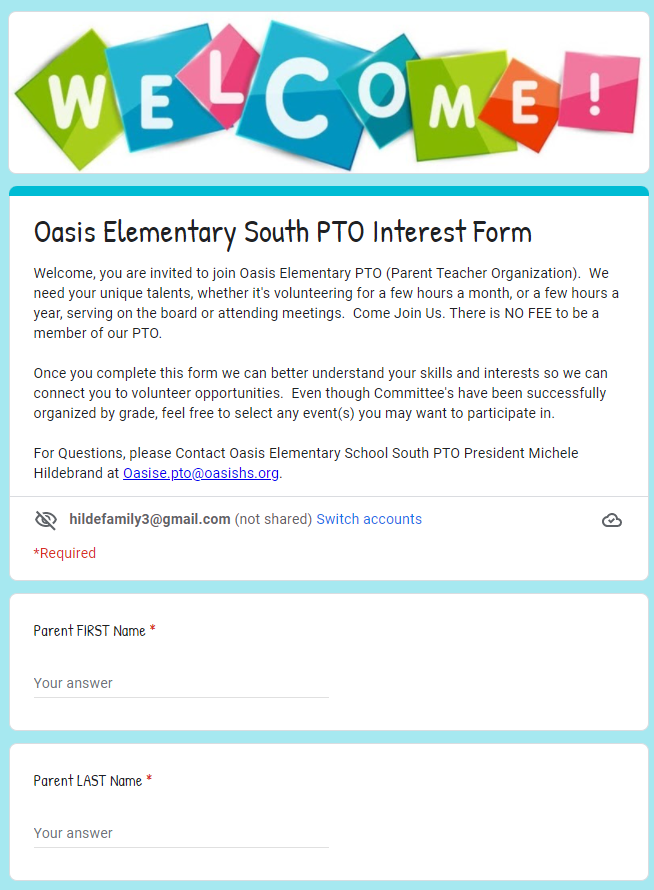 On the PTO Rocks:
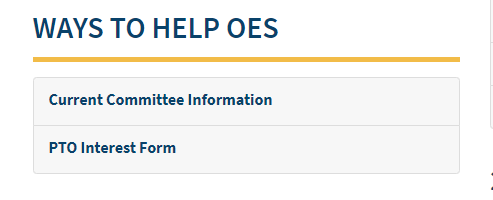 Old Business
Box Tops
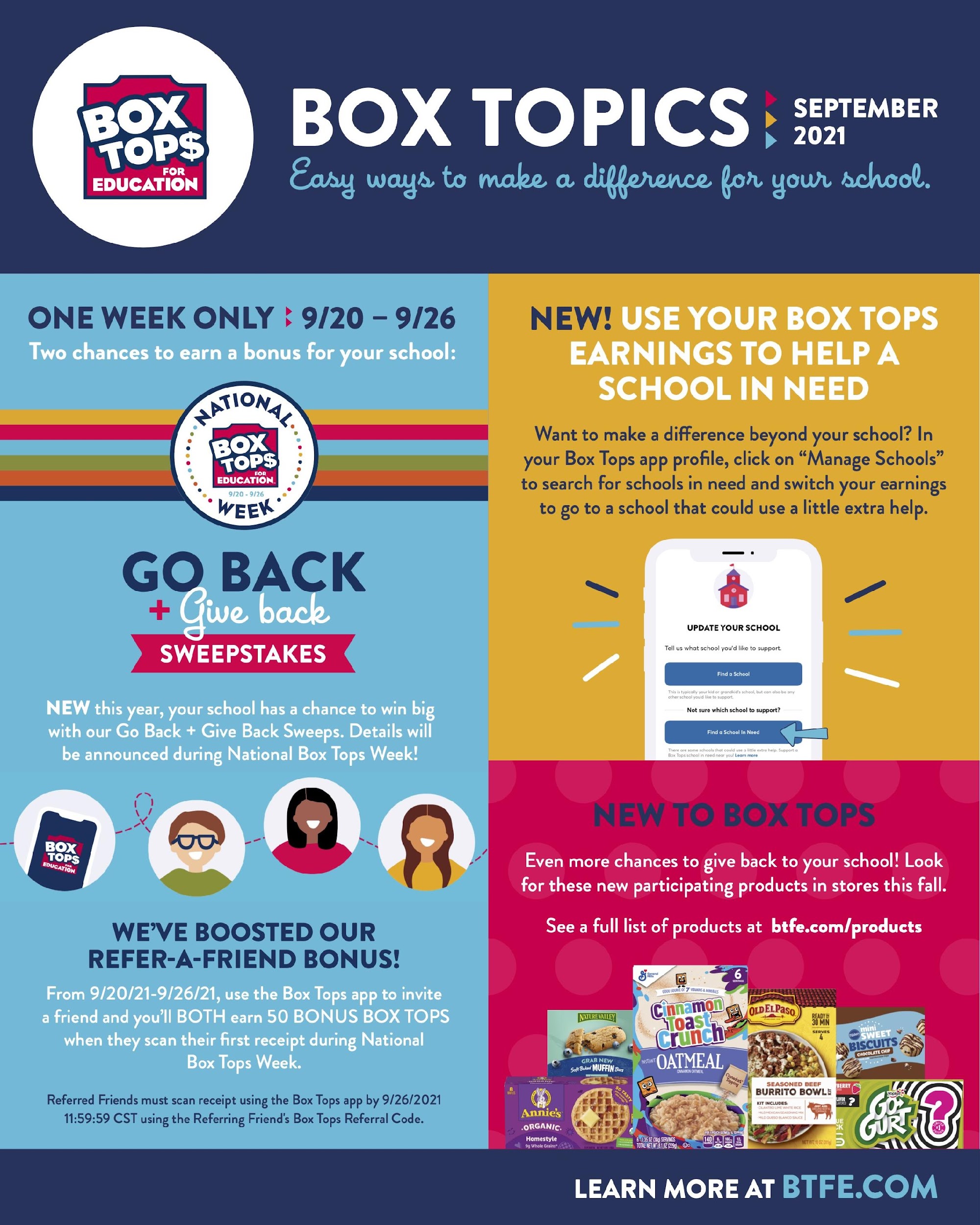 Treasurer’s Report- November 02, 2021

Income
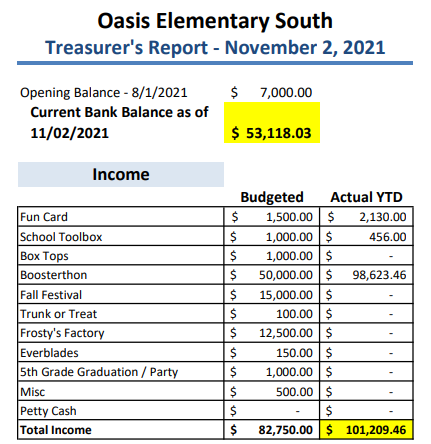 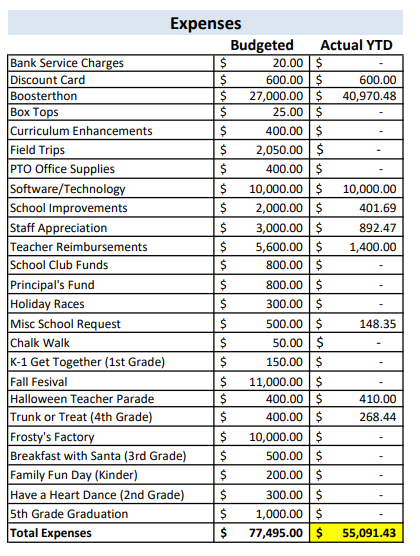 Treasurer’s Report- November 2, 2021Expenses
Pending
Principal’s Report
Teacher Report
Tiffany Brown K-2
Update

Cynthia Thompson 3-5
Update
Open Discussion
Next PTO Meeting: February 9th, 2022
Thank You!
Fall Festival
Could become a Spring Festival
OES PTO MEETING 2021

Welcome 
Standing Agenda 
Guest Speaker:  Mr. Hopper 
Foundation: 
President’s Report: Michele Hildebrand
Treasurer’s Report: Janet Blanco
Principal’s Report:  Mrs. Grecsek
Teachers Report:  Tiffany Brown & Cynthia Thompson
Open Discussion
Next PTO Meeting: February 9th
Adjournment
Agenda
Committee Leads
We plan to continue to have our "Family Fun" Events organized by different grade levels.  Please consider getting involved!
Kindergarten Committee FAMILY FUN EVENT
Timeframe:   Spring
Members: Yosniel Vento, Lianet Morejon, Ganna Gaber, Erin Wilson, Stephanie Rochelle, Jami Kolev, Christine Baron

1st Grade Committee FAMILY DANCE
Timeframe:   February/March
Members: Autumn Clark, Karoline Fabril, Amanda Rourke, Jelena Cianchetta

2nd Grade Committee Event is BOO HOO BREAKFAST & KINDER WELCOME COMMITTEE
Timeframe:   Summer & August
Members: Amanda Rourke, Christine Baron
3rd Grade Committee Event is HOLIDAY EVENT
Timeframe:   December
Members: Phoenix Proffitt, Ganna Gaber, Amanda Rourke, Stephanie Rochelle, Christine Baron

4th Grade Committee Event is TRUNK OR TREAT
Timeframe:   October
Members: Mara Brown & Lindsey Zimmerman

5th Grade Committee Event is the MOVING UP PARTY
Timeframe:   May/June
Members:  Heather Dinkle, Sam Richardson, Janielle Marrero